38-1
These materials are by the Kongki Ka Project and are made available to you under the terms of the Creative Commons Attribution ShareAlike license 4.0.
You have permission to share and redistribute these materials in any format and to make reasonable revisions and adaptations of this translation, provided that:
You include the above licence and source information.
If you redistribute these materials or create derivatives, you must distribute your contributions under the same license as the original.
 
The Holy Bible, Berean Standard Bible, BSB is produced in cooperation with Bible Hub, Discovery Bible, OpenBible.com, and the Berean Bible Translation Committee. This text of God's Word has been dedicated to the public domain.
 
Hindi text is from Free Bibles India. This translation is made available under the terms of a Creative Commons Attribution-ShareAlike 4.0 International License.
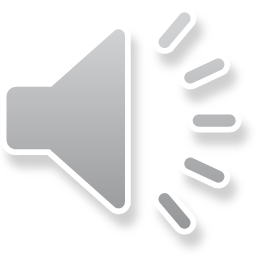 [Speaker Notes: Ch
38 The Teachings of Jesus
1. Eating with unclean hands - Matt 15:1-20; Mark 7:1-23 (Left Top)
2. Deaf Man healed - Mark 7:31-37 (Center Top)
3. Healing and feeding 4000 - Matthew 15:29-39; Mark 8:1-10 (Center)
4. Pharisees ask for a sign - Matt 16:1-4; Mark 8:11-13; Matt 12:38-42; Luke 11:29-
32 (Right Top)
5. Yeast of the Pharisees - Matt 16:5-12; Mark 8:14-21 (Right Bottom)
6. You are the Christ - Matt 16:13-20; Mark 8:27-30; Luke 9:18-21 (Left Bottom)
7. Carry your Cross - Matt 16:21-28; Mark 8:31-38; Luke 9:22-27 (Left near
Bottom)]
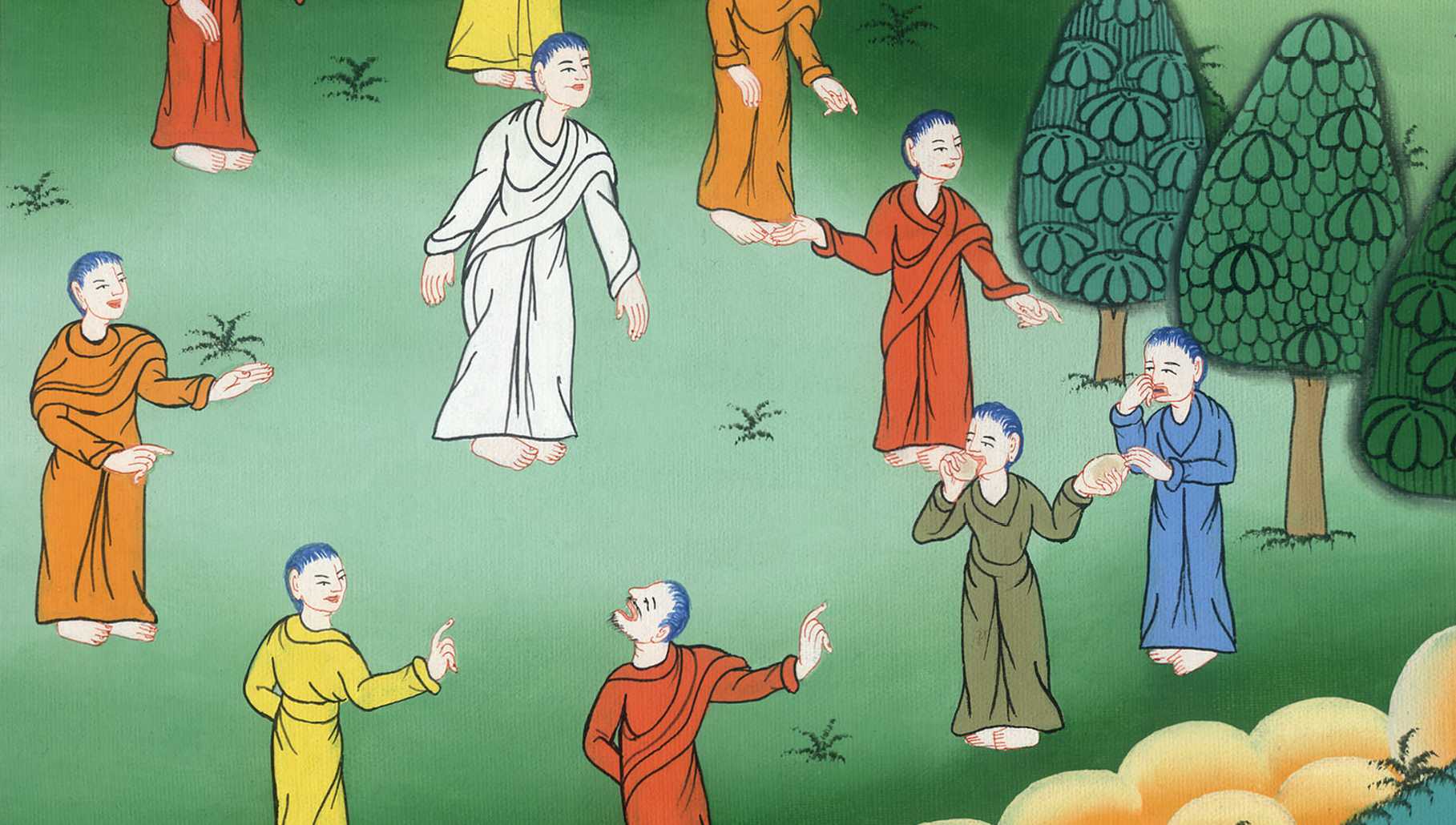 यीशु की शिक्षाएँ क्या चीज़ लोगों को अशुद्ध बनाती है - मरकुस 7:1-23
This work is licensed under a Creative Commons Attribution-ShareAlike 4.0 International License
38 यीशु की शिक्षाएँ
क्या चीज़ लोगों को अशुद्ध बनाती है - मरकुस 7:1-23
38 The Teachings of Jesus
What Makes People Unclean - Mark 7:1-23
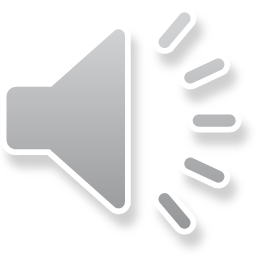 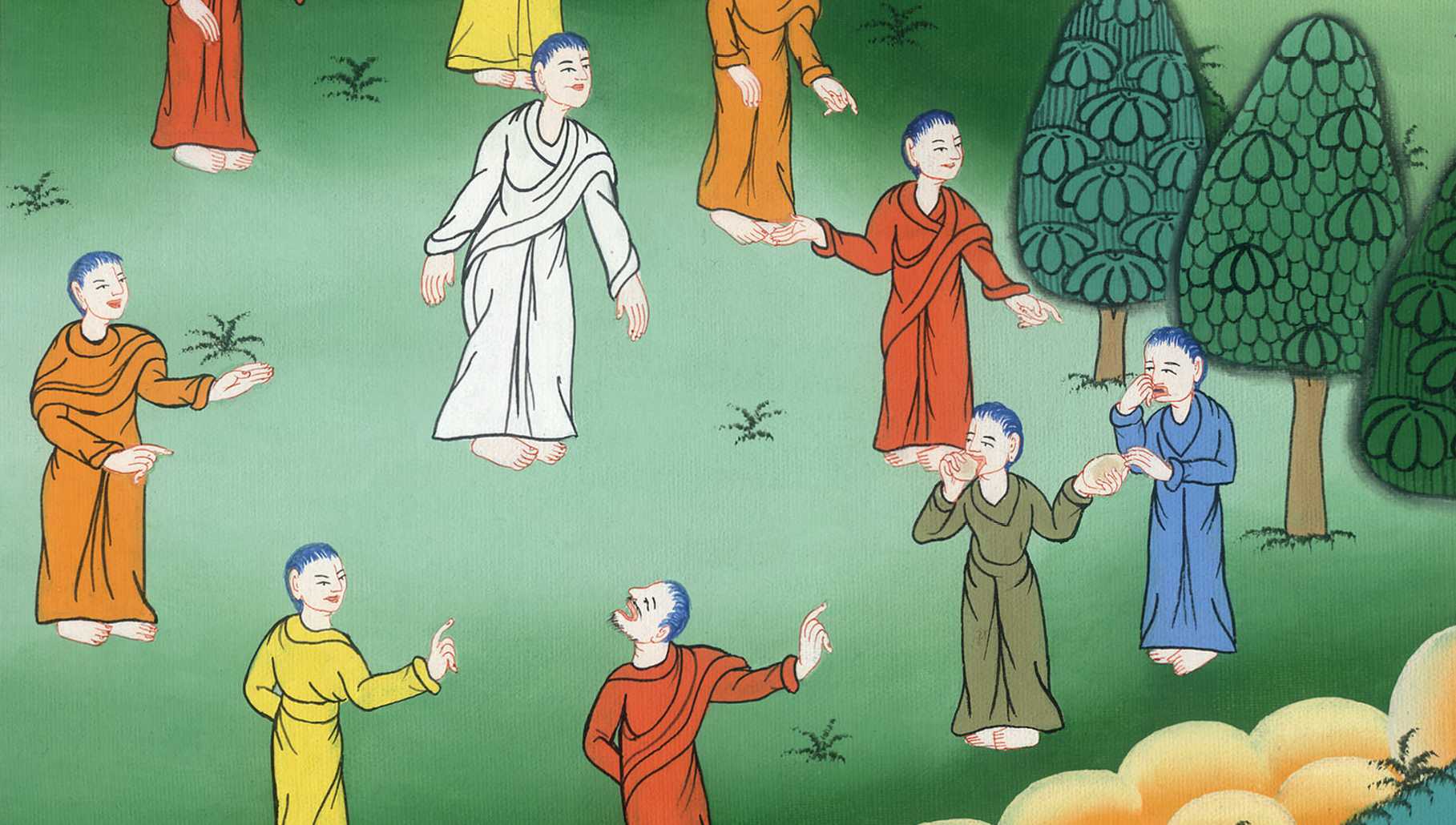 यीशु की शिक्षाएँ क्या चीज़ लोगों को अशुद्ध बनाती है - मरकुस 7:1-23
1तब फरीसी और कुछ शास्त्री जो यरूशलेम से आए थे, उसके पास इकट्ठे हुए, 2 और उन्होंने उसके कई चेलों को अशुद्ध अर्थात् बिना हाथ धोए रोटी खाते देखा।
1Then the Pharisees and some of the scribes who had come from Jerusalem gathered around Jesus, 2and they saw some of His disciples eating with hands that were defiled—that is, unwashed.
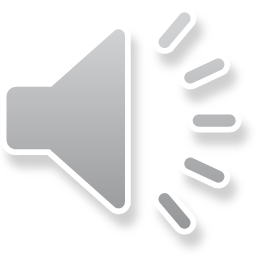 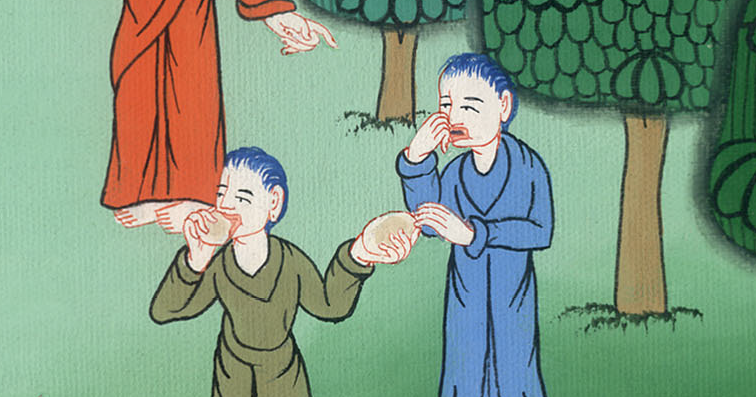 मरकुस 7:1,2
3(क्योंकि फरीसी और सब यहूदी, प्राचीन परम्परा का पालन करते हैं और जब तक भली भाँति हाथ नहीं धो लेते तब तक नहीं खाते;
3Now in holding to the tradition of the elders, the Pharisees and all the Jews do not eat until they wash their hands ceremonially.
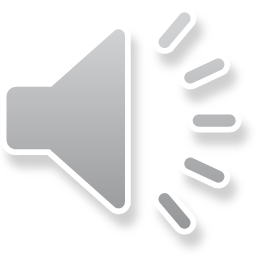 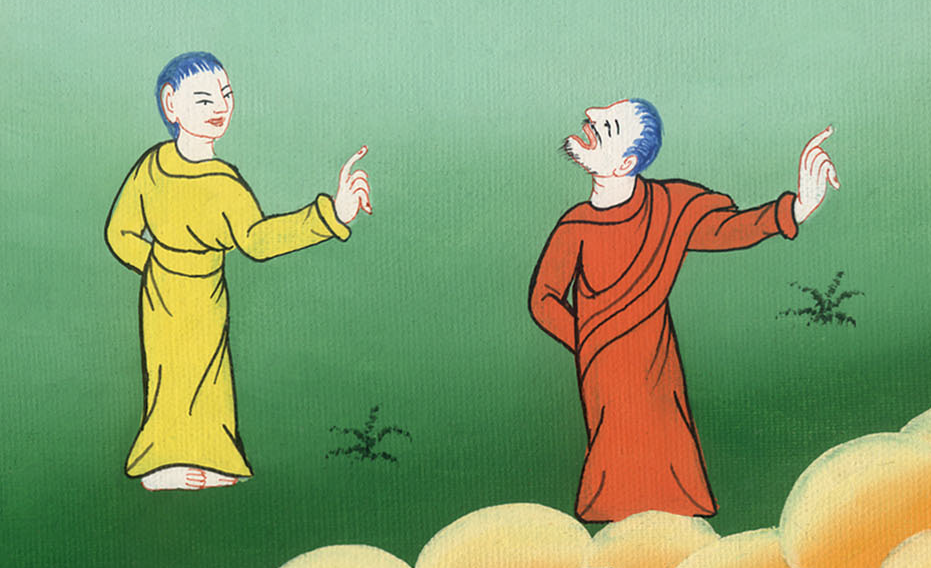 मरकुस 7:3
4और बाजार से आकर, जब तक स्नान नहीं कर लेते, तब तक नहीं खाते; और बहुत सी अन्य बातें हैं, जो उनके पास मानने के लिये पहुँचाई गई हैं, जैसे कटोरों, और लोटों, और तांबे के बरतनों को धोना-माँजना।)
4And on returning from the market, they do not eat unless they wash. And there are many other traditions for them to observe, including the washing of cups, pitchers, kettles, and couches for dining.
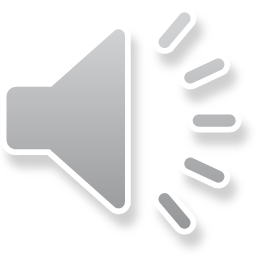 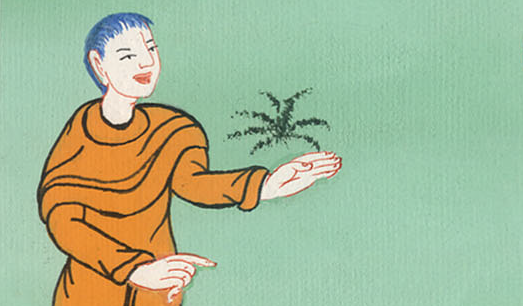 मरकुस 7:4
5इसलिए उन फरीसियों और शास्त्रियों ने उससे पूछा, “तेरे चेले क्यों पूर्वजों की परम्पराओं पर नहीं चलते, और बिना हाथ धोए रोटी खाते हैं?”
5So the Pharisees and scribes questioned Jesus: “Why do Your disciples not walk according to the tradition of the elders? Instead, they eat with defiled hands.”
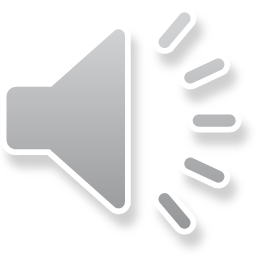 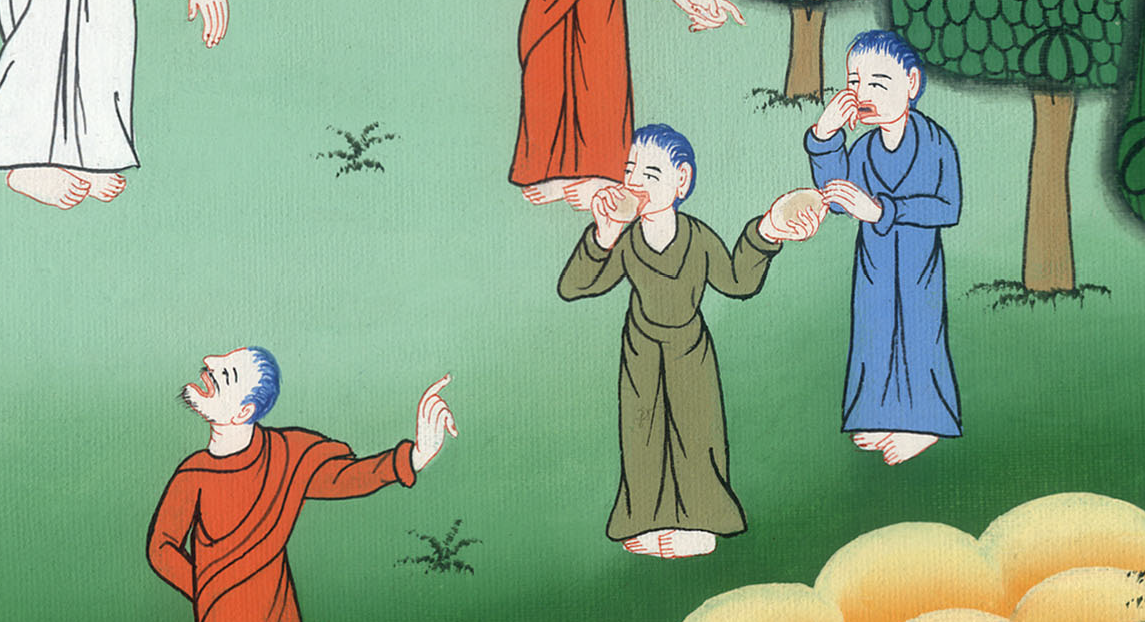 मरकुस 7:5
8 क्योंकि तुम परमेश्वर की आज्ञा को टालकर मनुष्यों की रीतियों को मानते हो।”
9 और उसने उनसे कहा, “तुम अपनी परम्पराओं को मानने के लिये परमेश्वर की आज्ञा कैसी अच्छी तरह टाल देते हो!
8You have disregarded the commandment of God to keep the tradition of men.”
9He went on to say, “You neatly set aside the command of God to maintain  your own tradition.
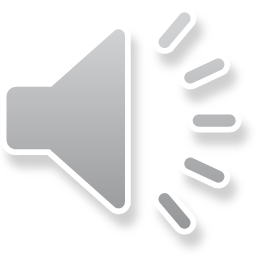 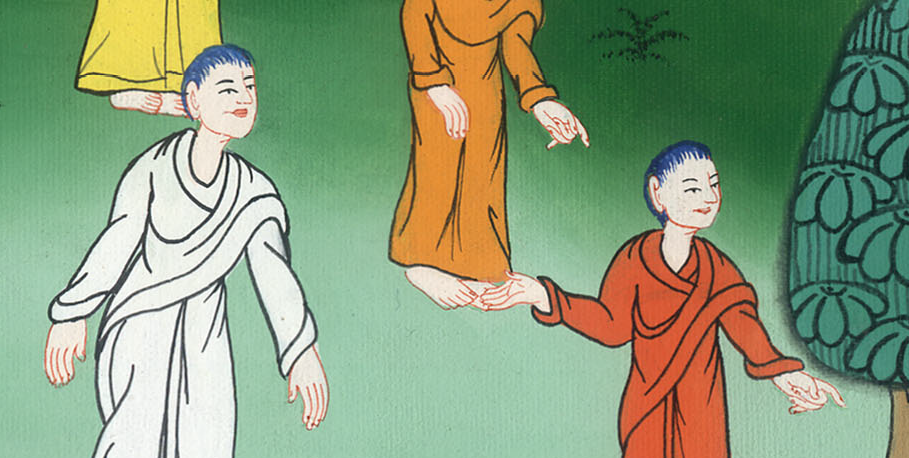 मरकुस 7:8,9
14 और उसने लोगों को अपने पास बुलाकर उनसे कहा, “तुम सब मेरी सुनो, और समझो। 15 ऐसी तो कोई वस्तु नहीं जो मनुष्य में बाहर से समाकर उसे अशुद्ध करे; परन्तु जो वस्तुएँ मनुष्य के भीतर से निकलती हैं, वे ही उसे अशुद्ध करती हैं। [16जिसके सुनने के कान हों, वह सुन ले.]”
14Once again Jesus called the crowd to Him and said, “All of you, listen to Me and understand: 15Nothing that enters a man from the outside can defile him; but the things that come out of a man, these are what defile him.” 16If anyone has ears to hear, let him hear!”
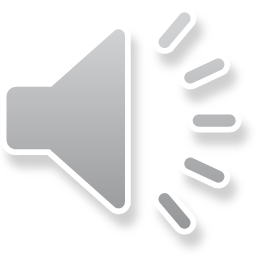 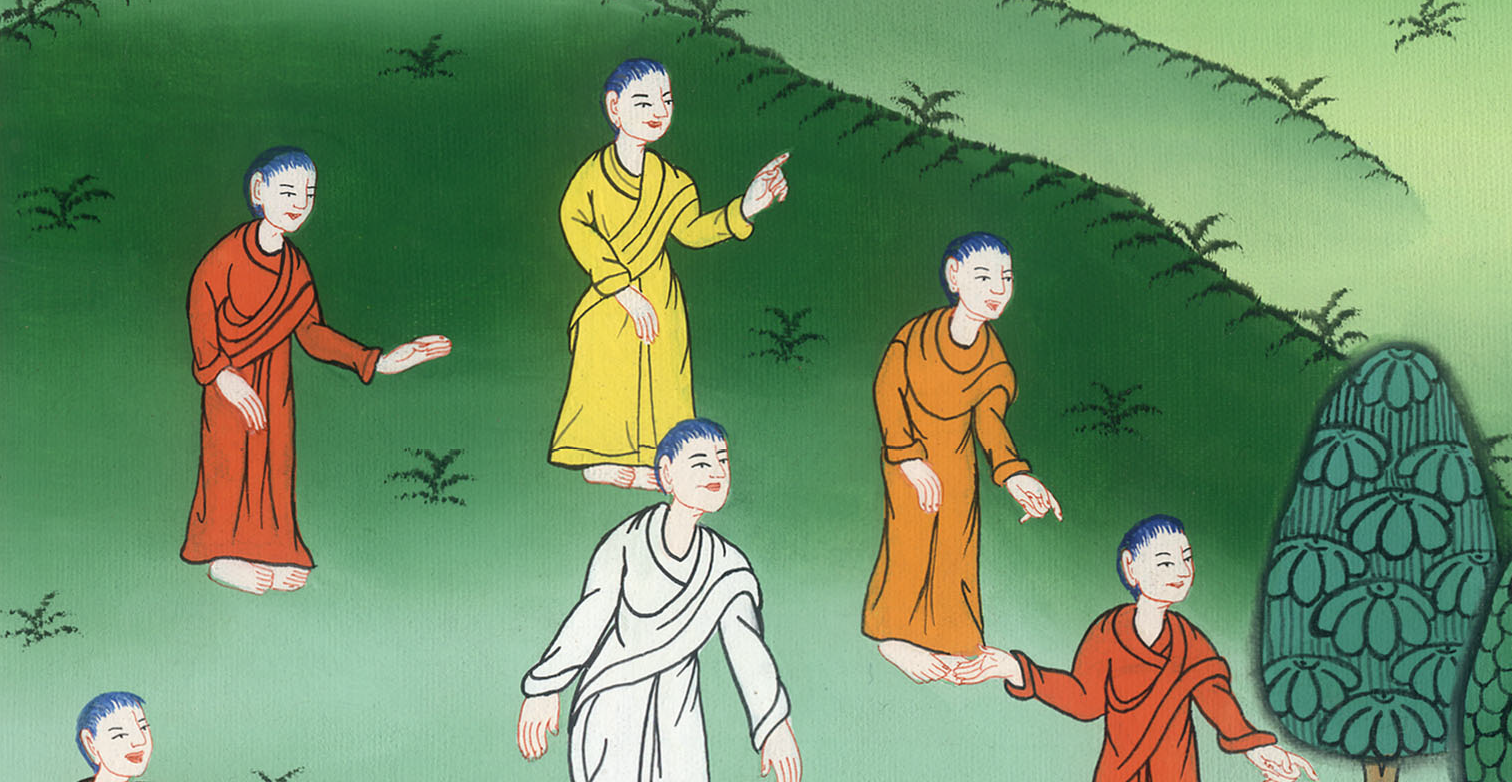 मरकुस 7:14-16
17जब वह भीड़ के पास से घर में गया, तो उसके चेलों ने इस दृष्टान्त के विषय में उससे पूछा। 18उसने उनसे कहा, “क्या तुम भी ऐसे नासमझ हो? क्या तुम नहीं समझते, कि जो वस्तु बाहर से मनुष्य के भीतर जाती है, वह उसे अशुद्ध नहीं कर सकती?
17After Jesus had left the crowd and gone into the house, His disciples inquired about the parable.
18“Are you still so dull?” He asked. “Do you not understand? Nothing that enters a man from the outside can defile him,
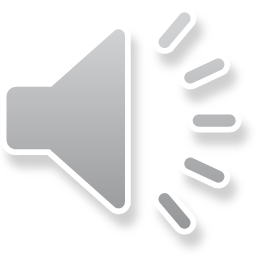 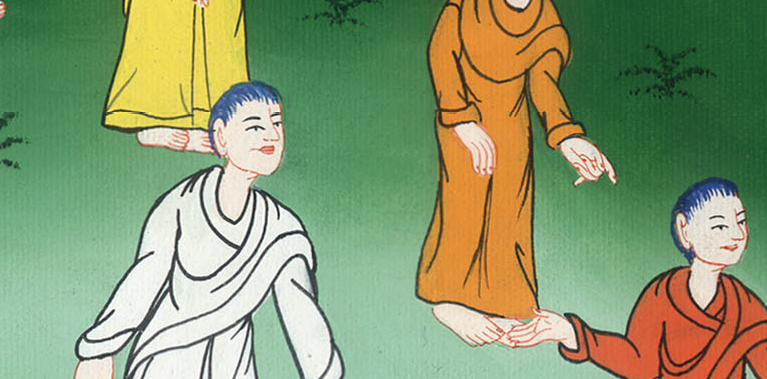 मरकुस 7:17,18
19क्योंकि वह उसके मन में नहीं, परन्तु पेट में जाती है, और शौच में निकल जाती है?” यह कहकर उसने सब भोजनवस्तुओं को शुद्ध ठहराया।
19because it does not enter his heart, but it goes into the stomach and then is eliminated.” (Thus all foods are clean.)
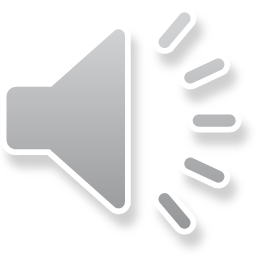 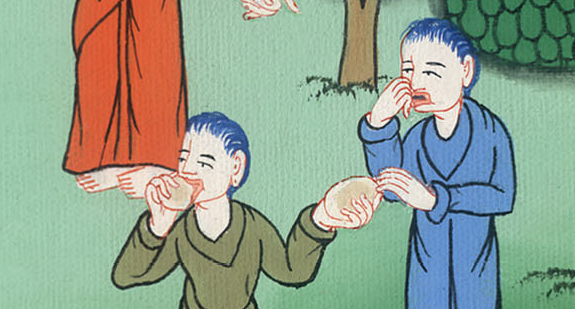 मरकुस 7:19
20फिर उसने कहा, “जो मनुष्य में से निकलता है, वही मनुष्य को अशुद्ध करता है।
20He continued: “What comes out of a man, that is what defiles him.
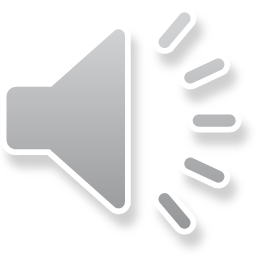 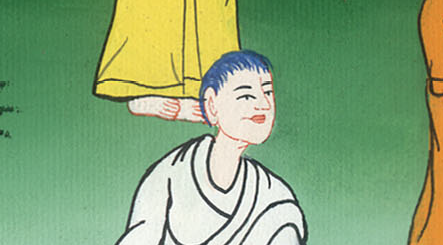 मरकुस 7:20
21क्योंकि भीतर से, अर्थात् मनुष्य के मन से, बुरे-बुरे विचार, व्यभिचार, चोरी, हत्या, परस्त्रीगमन, 22लोभ, दुष्टता, छल, लुचपन, कुदृष्टि, निन्दा, अभिमान, और मूर्खता निकलती हैं।
21For from within the hearts of men come evil thoughts, sexual immorality, theft, murder, adultery, 22greed, wickedness, deceit, debauchery, envy, slander, arrogance, and foolishness.
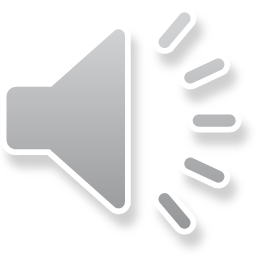 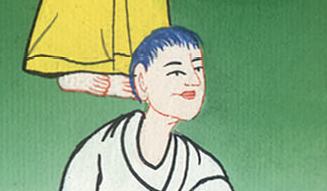 मरकुस 7:21,22
23ये सब बुरी बातें भीतर ही से निकलती हैं और मनुष्य को अशुद्ध करती हैं।”
23All these evils come from within, and these are what defile a man.”
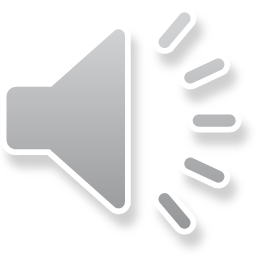 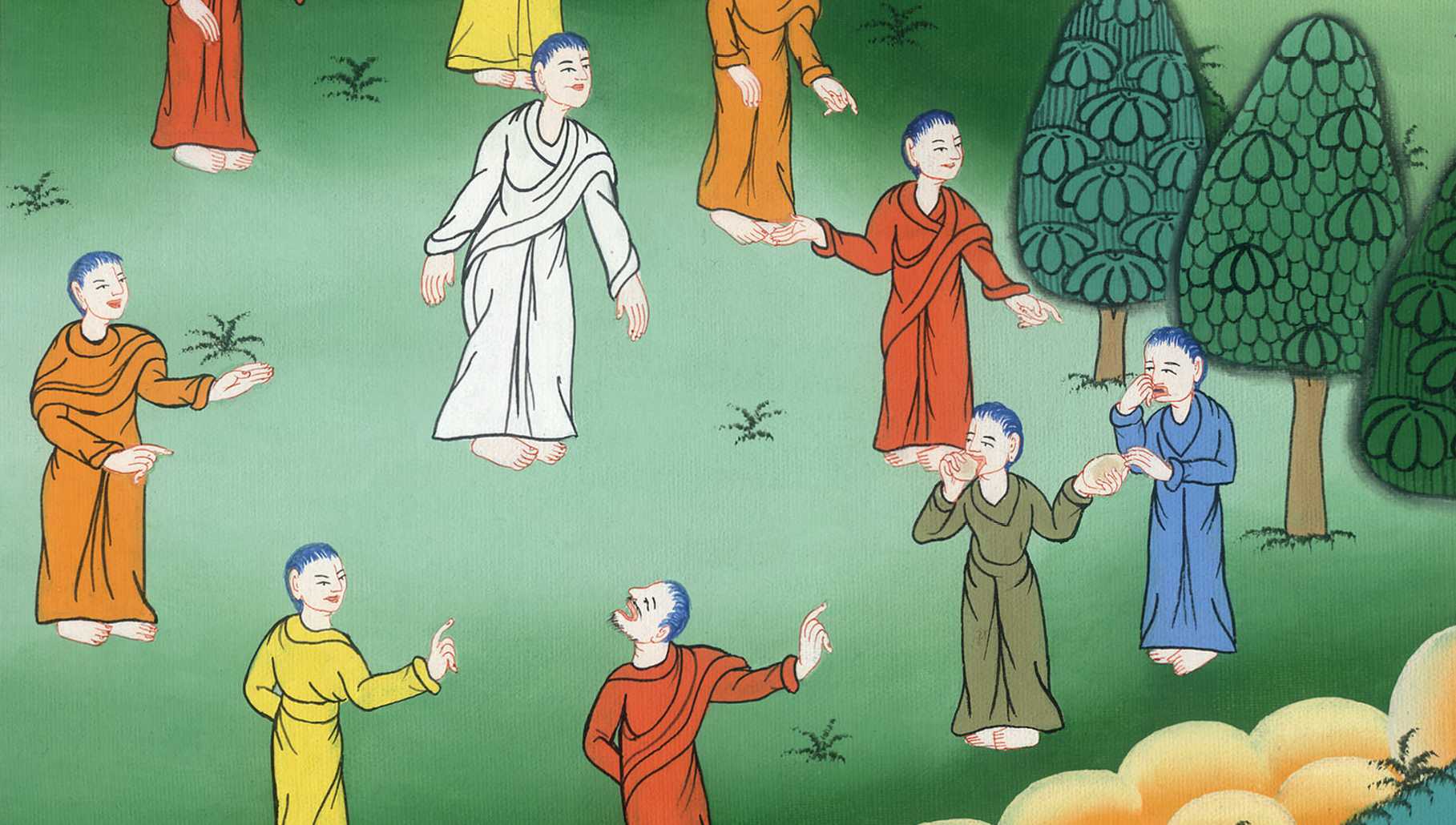 मरकुस 7:23